Comparisons of Future Projects
Assembled by Akira Yamamoto

For the Meeting on 16 Dec. 2015
Charges to AF03
Charge to AF03:
AF03 should answer (other questions/topics are not excluded) -
Question/Topic1 Identification and mitigation of cost drivers
Question/Topic 2 Room temperature and superconducting RF
Question/Topic 3 Positron sources
Question/Topic 4 IR magnets
Question/Topic 5 Additional topics related to cost reduction and performance improvement
Question/Topic 6 Alternative approaches in the context of EW/Higgs studies such as muon colliders, gamma-gamma, ?
Specifics for the 16 December meeting:
1)      Each of 10 LOI proponents will present (very briefly) plans to assemble their section of the AF03 report. Guidance (length etc) should be forthcoming shortly.
2)      We will discuss, in turn, common technology needs (section 2). Each of the 10 proponents made presentations (24 June 2020/01 July 2020, and CPM) that include short technical summaries. Those summaries (along with the AF03 Charge questions) can be used to arrange the discussion so that each topic is covered in turn and we can make writing assignments for each ‘common technology need’ in that section of the report. Note that the ‘common technology needs’ section will be the subject of a joint workshop with the R&D AF Topical group (AF07), to be arranged. We (Georg, Qing and Marc) have asked Sergey Belomestnykh to convene this session (TBC).
3)      We will then discuss section 3, comparisons. We have asked Akira, Steinar and Mark to convene the session. What we provide in section 3 will be used, as appropriate, as input for the Implementation Task Force namely charge point #3: “Work with the proponents of the selected accelerator projects to evaluate them against the metrics from item 1;” We have asked Thomas Roser, chair of the Task Force, to provide guidance.
Snowmass Higgs/EW Report Kickoff
Dear Akira, Steinar, Mark,(Georg, Qing, Sergey)
The third session on the agenda for next week’s meeting is intended to develop plans to prepare the ‘timeline, cost, upgrade-ability’ part of the report. I would like to suggest we subdivide the session into three parts, to facilitate the discussion: 1) Mark will present the perspective/plans of the AF04 Topical group (Multi-TeV Colliders) report. This is especially important for the discussion of upgrade paths. 2) Akira / Steinar will talk about timeline development, especially, for example, factors that define a project development duration. I would like to suggest we use this time to discuss particular aspects of a given project or two. (CLIC or FCC-ee/hh or ILC). 3) General discussion of how to achieve the combined topical-group goals of preparing a coherent report outlining projects/concepts.Best,Marc
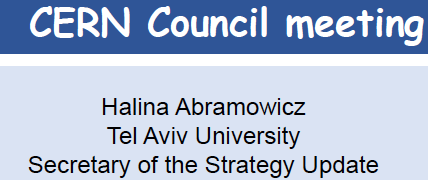 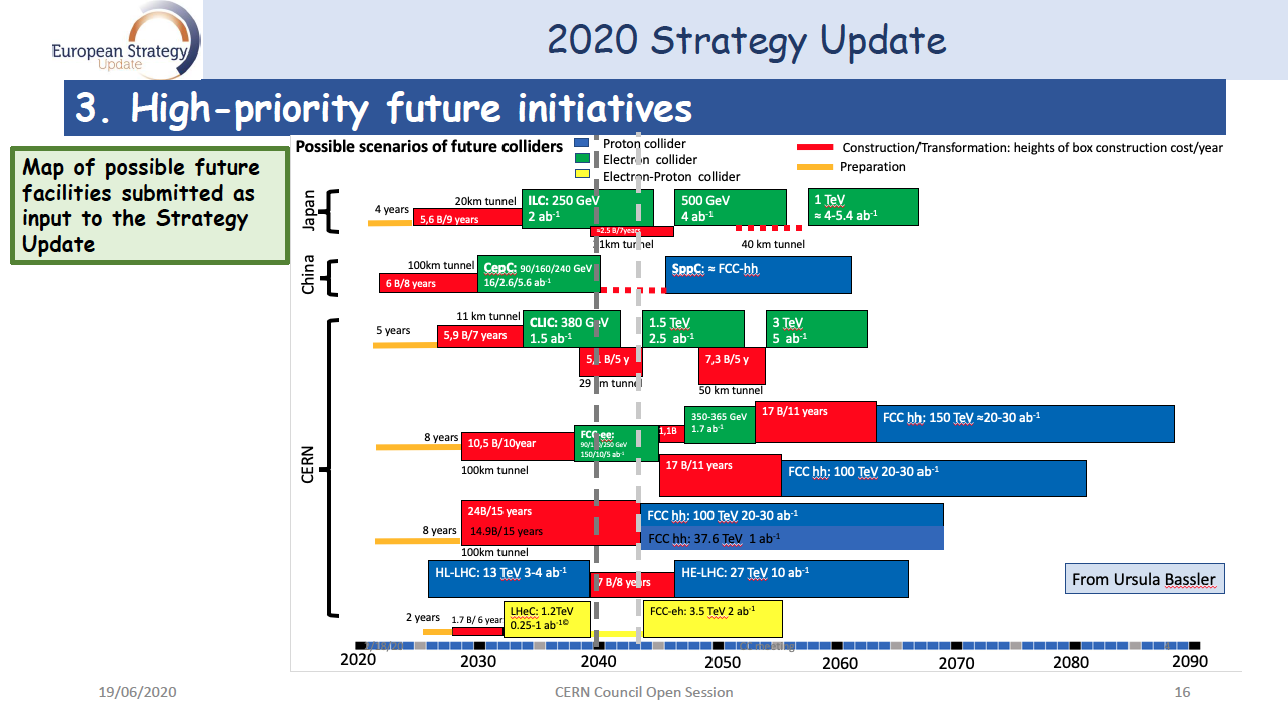 ESPPU-Briefing Book, p. 165
ESPPU-Briefing Book, p. 165
Time-lines of Various Collider Projects
ESPPU-Briefing Book, p. 174
A relative time-lines expected for realizing future Lepton and Hadron Colliders
Approximate Technically limited Timelines
p.52.
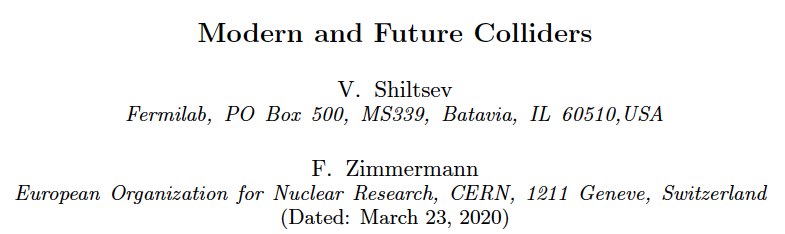 Tentative Parameters of selected Future e+e- High-energy Colliders
p38
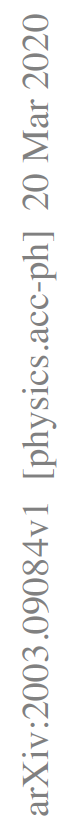 Courtesy, V. Shelikov
Main Parameters of Proposed Colliders
p.51.
Appendix
ESPPU-Briefing Book, p. 163, 166
Luminosity versus Ecm for e+e- Higgs Factories
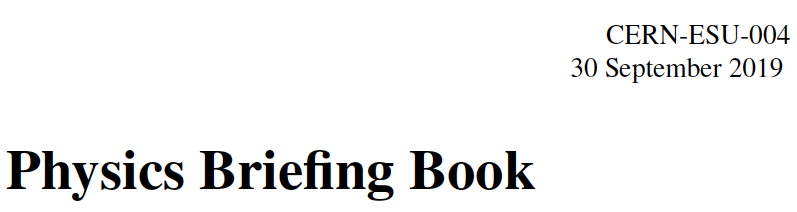 ESPPU-Briefing Book, p. 184
One Possible Figure of Merit for Future Colliders
ESPPU-Briefing Book, p. 168
Foreseen integrated luminosities of ILC, CLIC, and FCC-ee.
ESPPU-Briefing Book, p. 168
Parameters for ILC and CLIC Stages
ESPPU-Briefing Book, p. 171
Parameters for FCC-ee and CEPC